Er y Ghowaltys - Gamman
On the Farm - Game
In this game, you can practise the words and phrases you learnt in PowerPoint 5.1. Click on the picture which matches the word/phrase.
 
Click to the next slide for a quick recap.
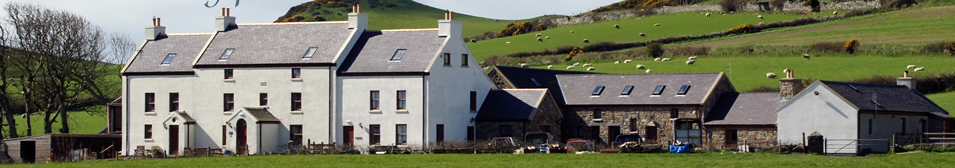 Ren mee fakin … .     (I saw a … .)

        Cha ren mee fakin … (I didn’t see a… .)
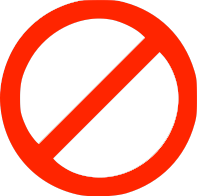 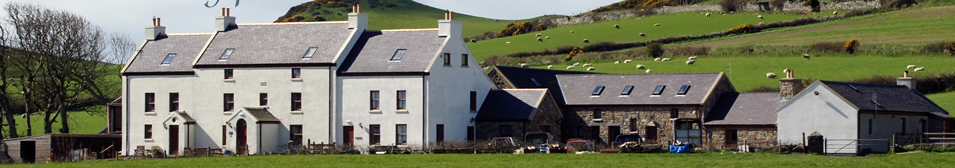 gowaltys
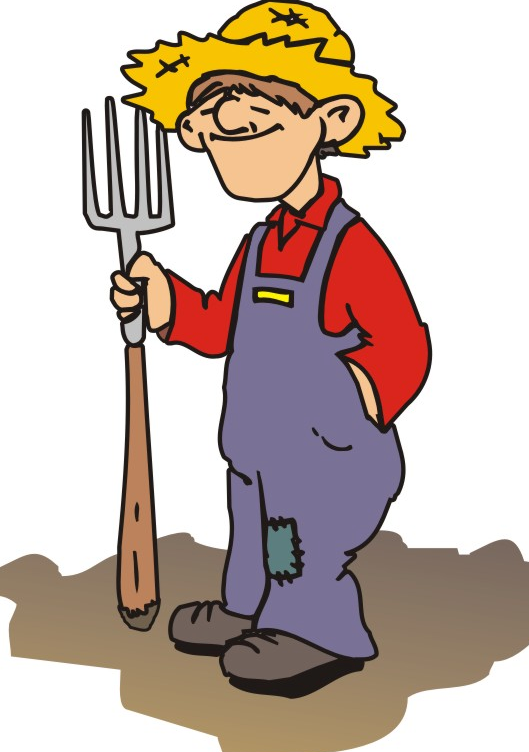 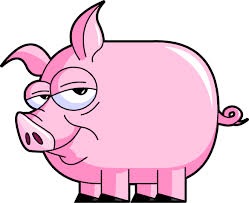 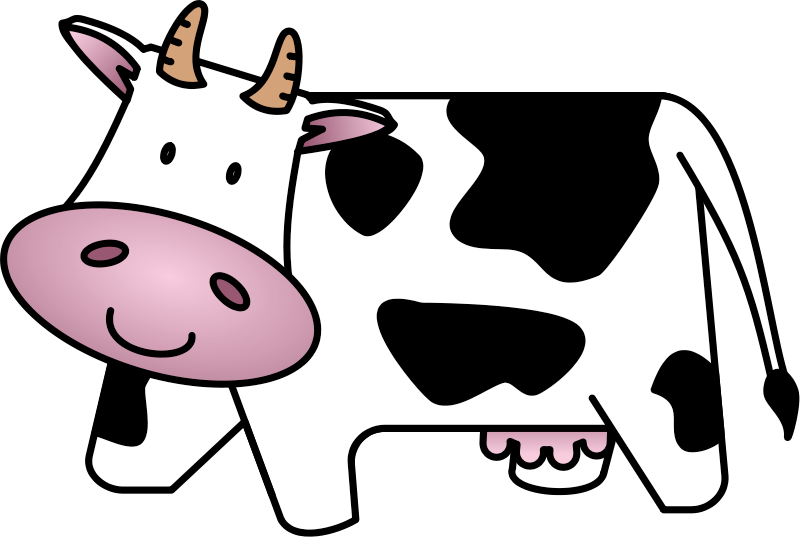 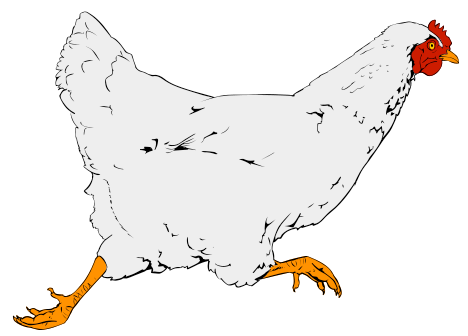 eirinagh
muc
keyrrey
kiark
booa
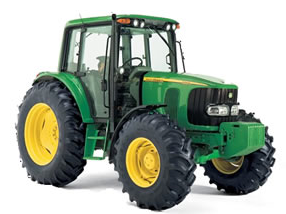 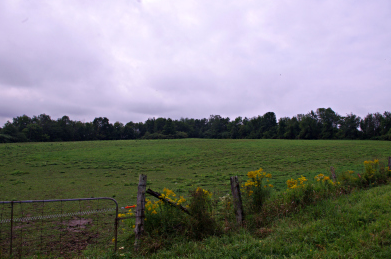 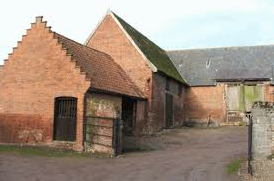 tayrneyder
soalt
close
magher
Click to start the game.
gowaltys
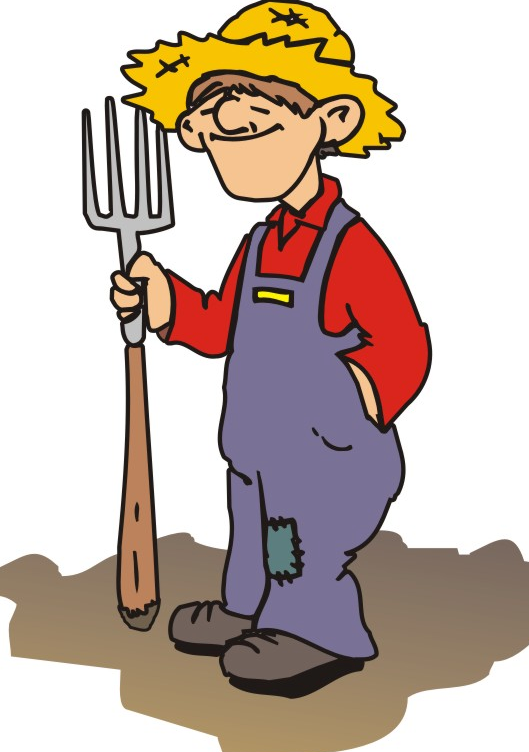 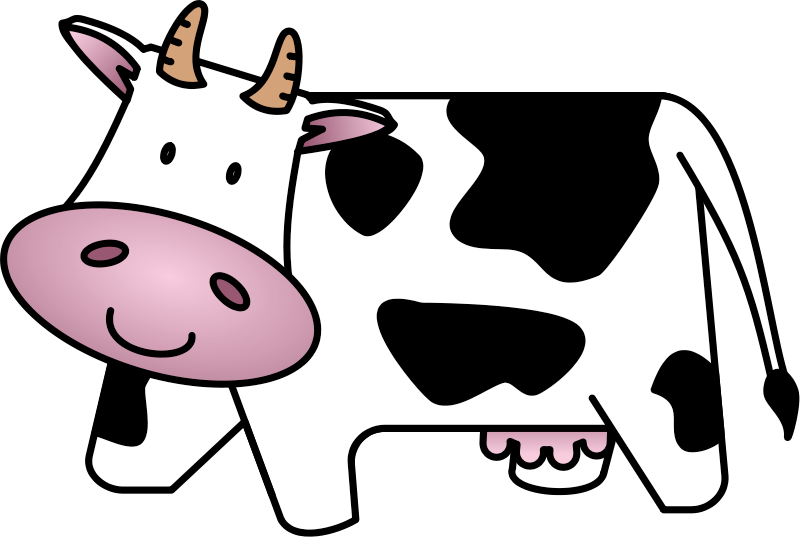 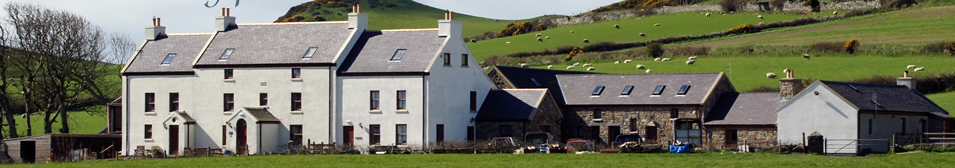 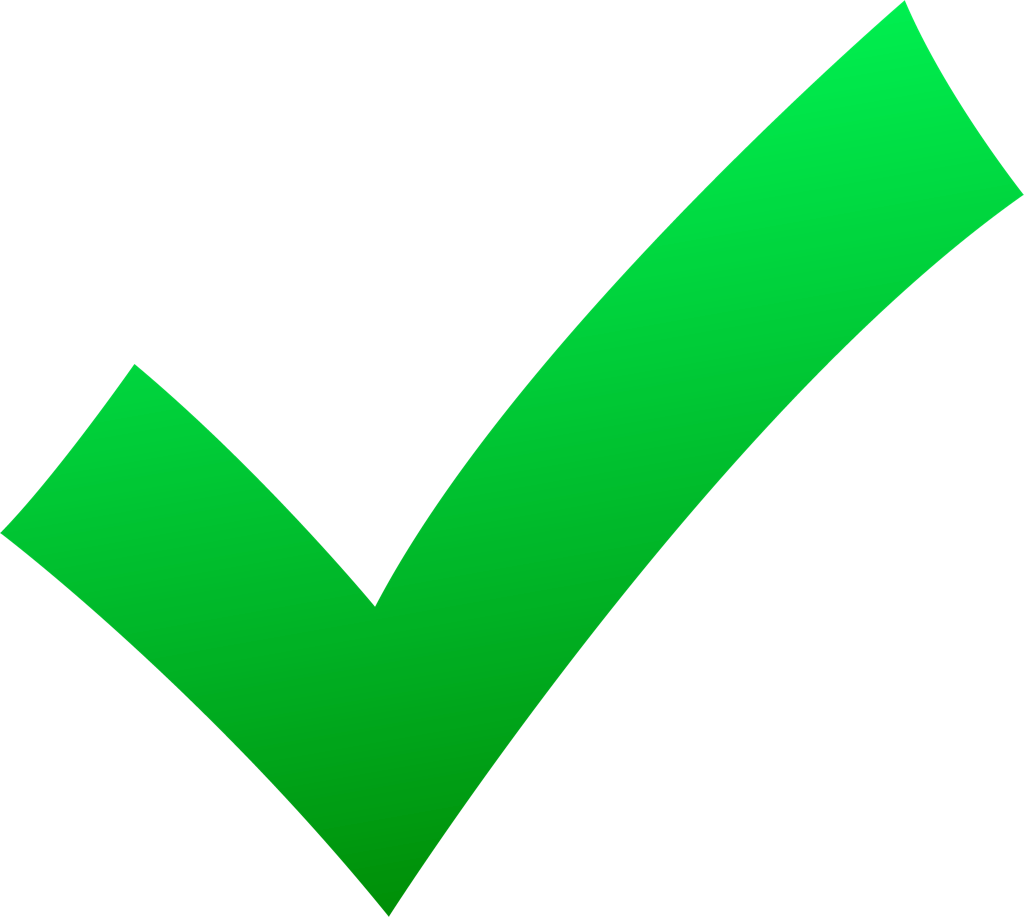 Ren mee fakin booa.
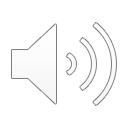 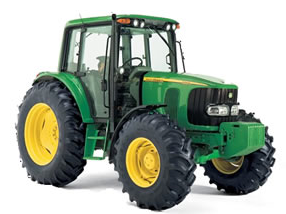 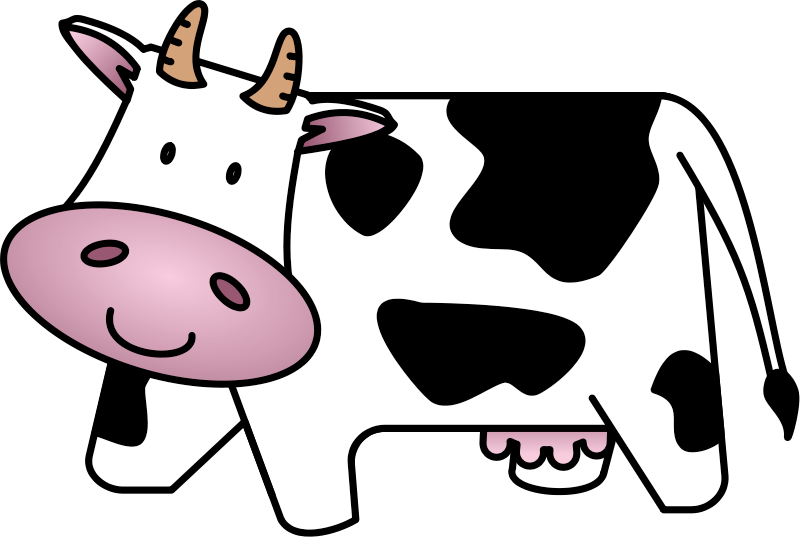 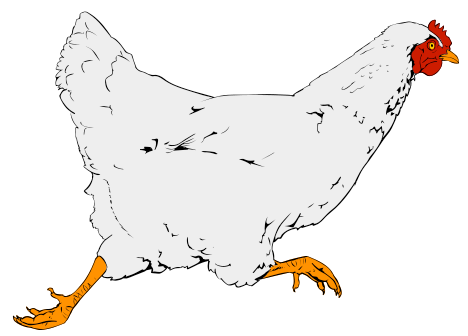 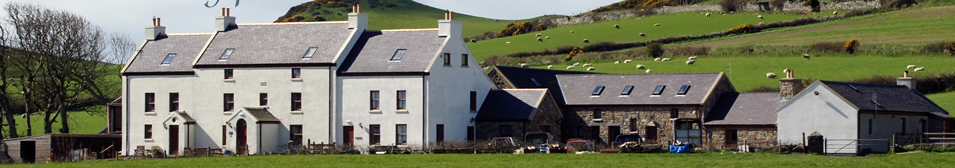 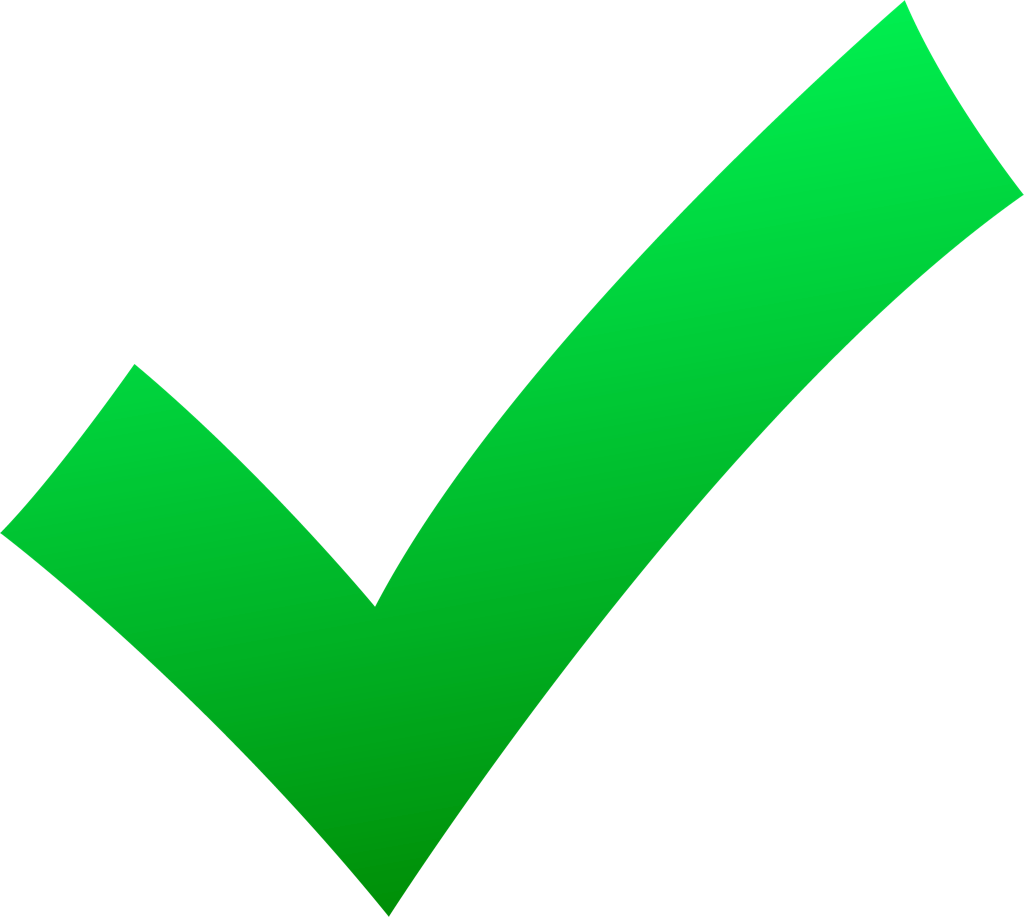 Ren mee fakin soalt.
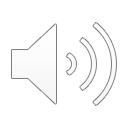 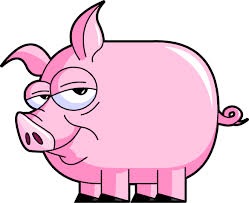 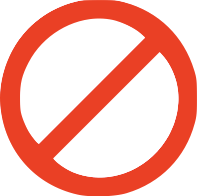 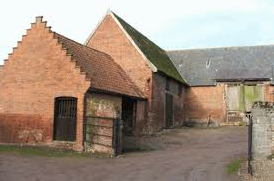 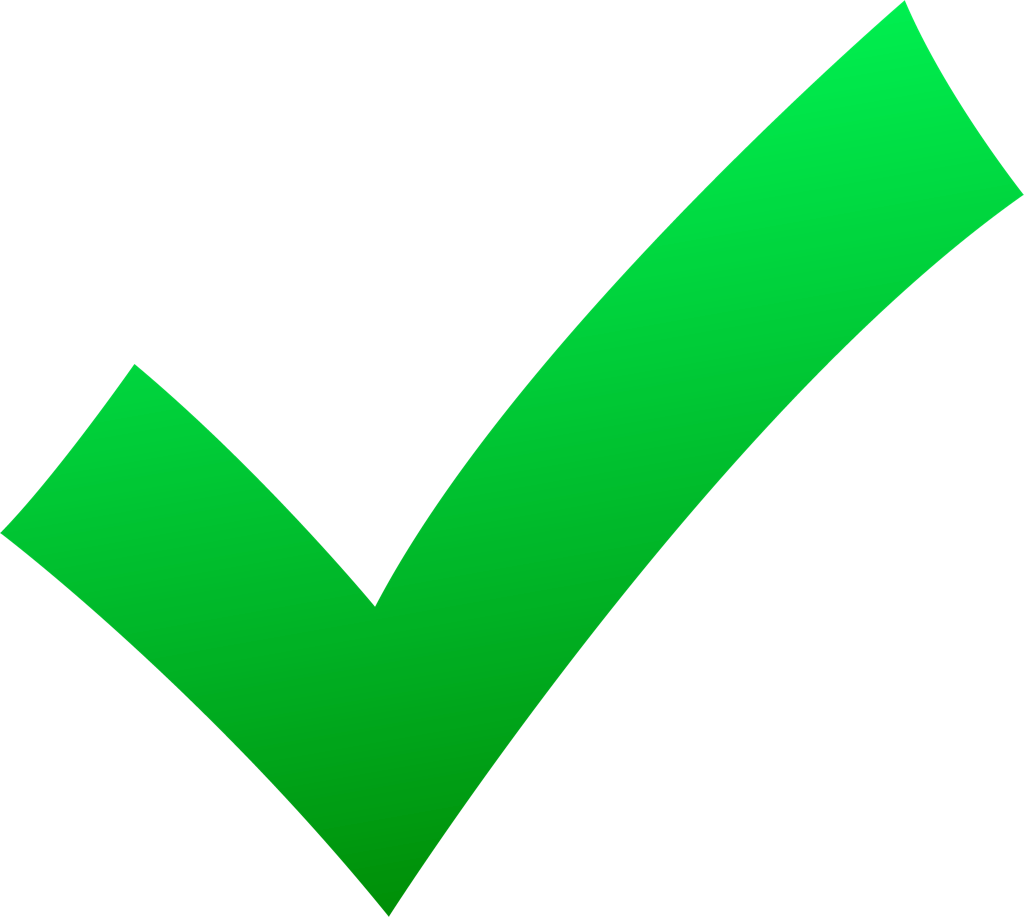 Ren mee fakin muc.
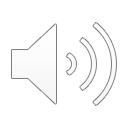 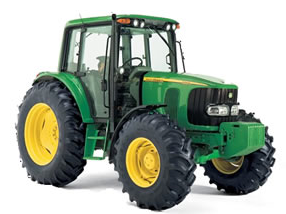 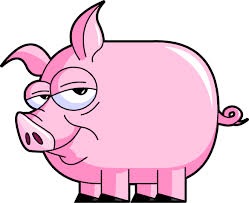 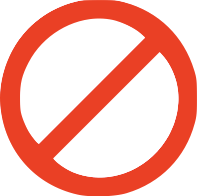 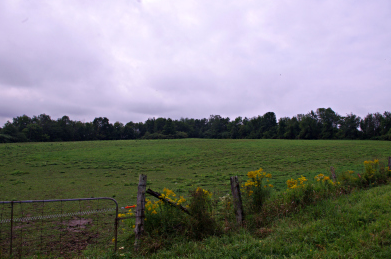 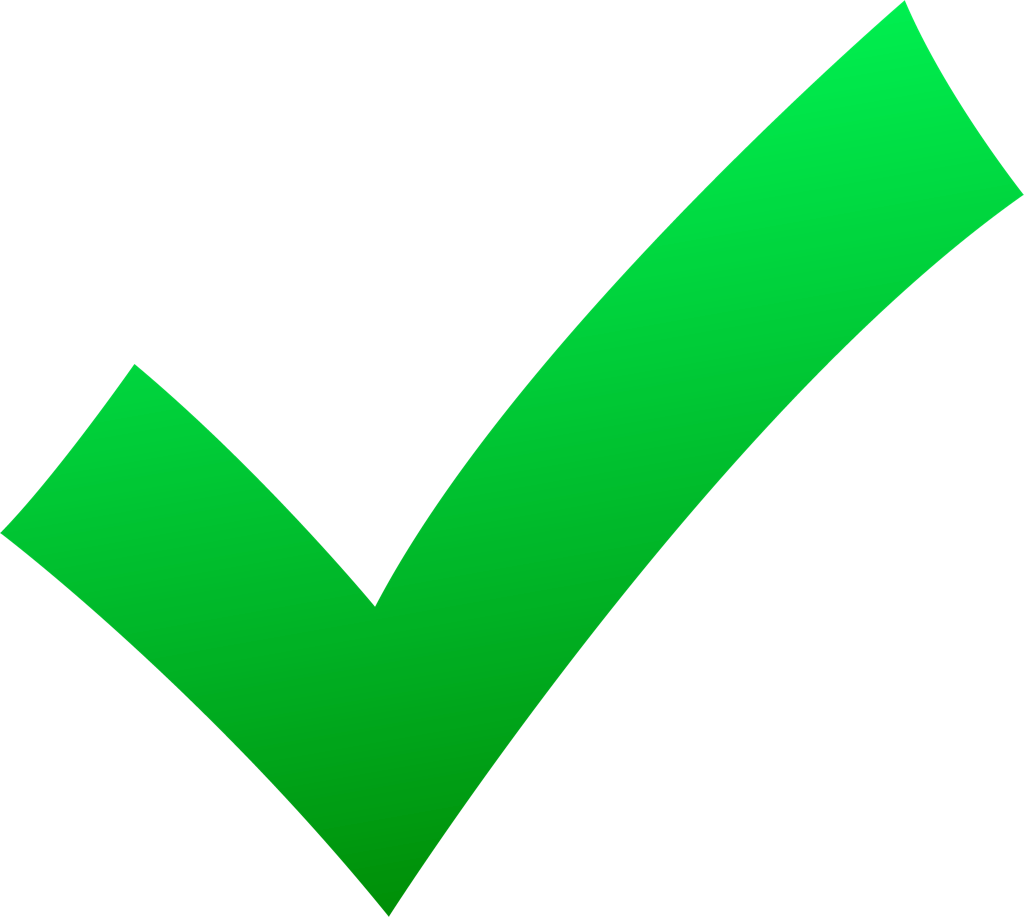 Cha ren mee fakin kiark.
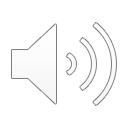 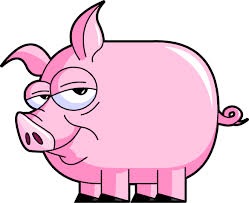 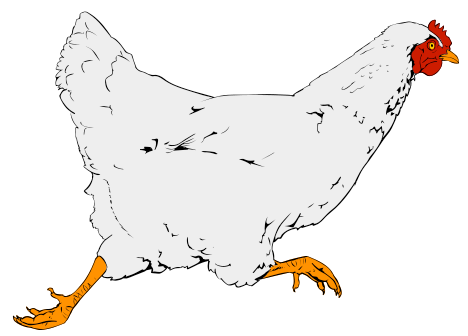 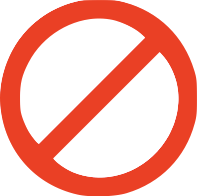 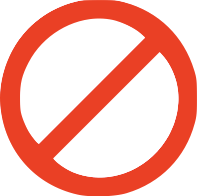 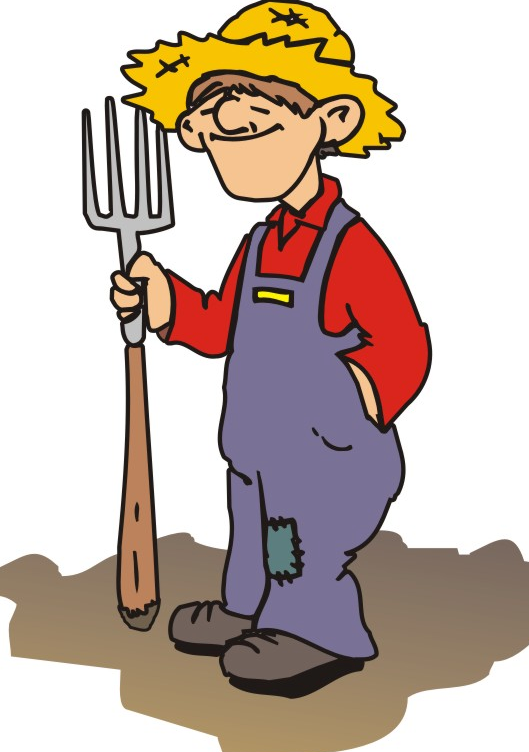 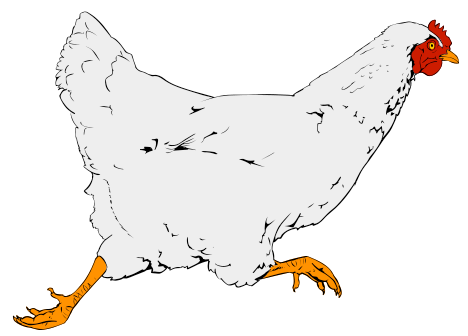 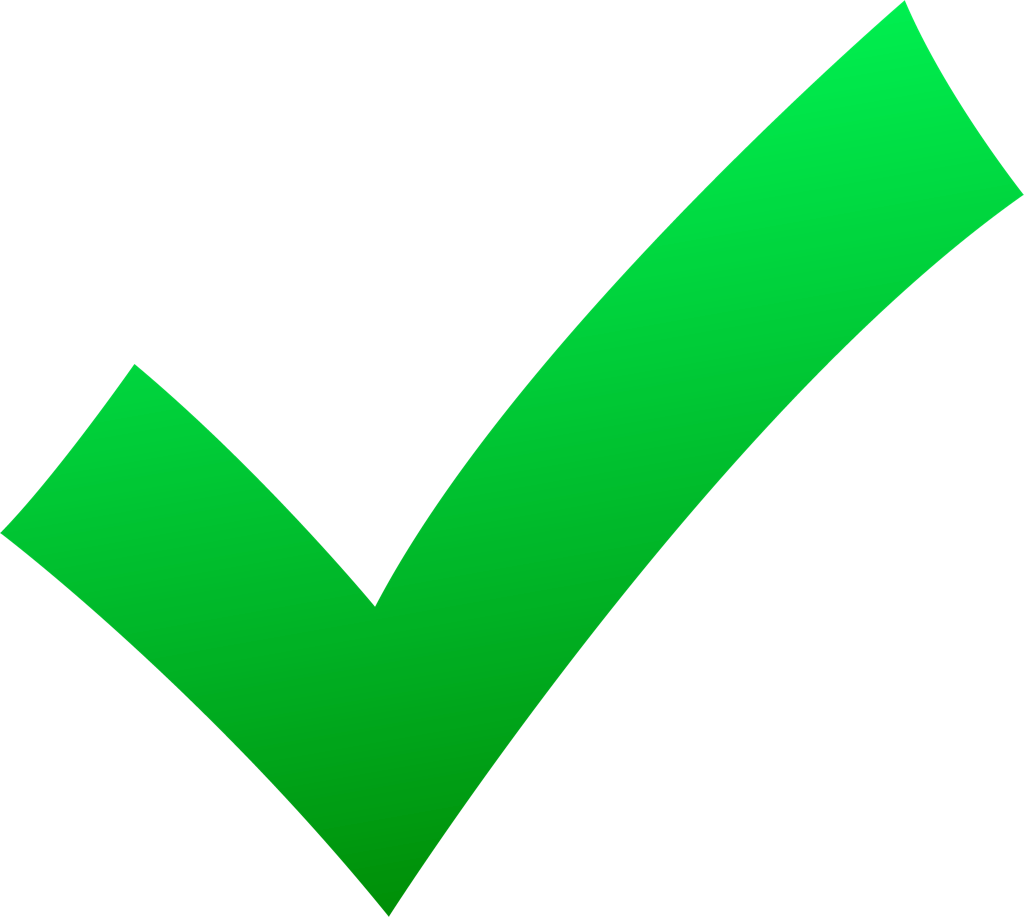 Ren mee fakin keyrrey.
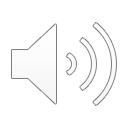 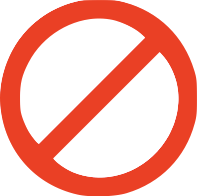 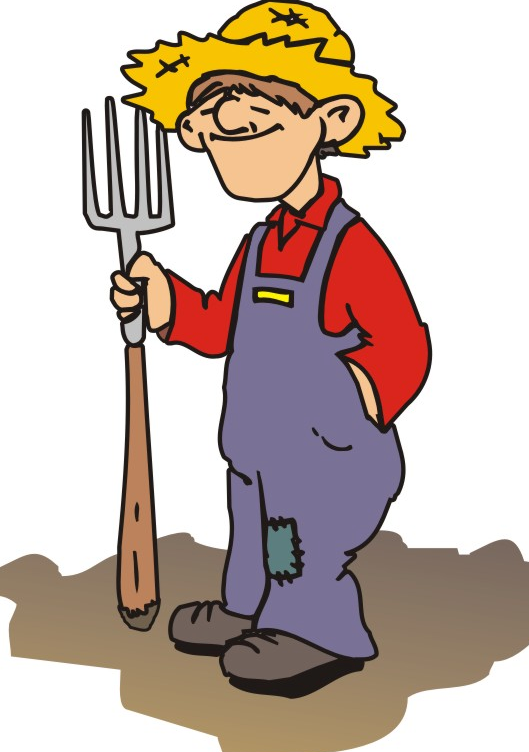 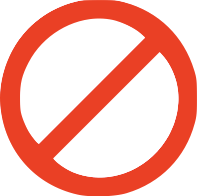 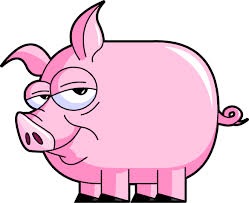 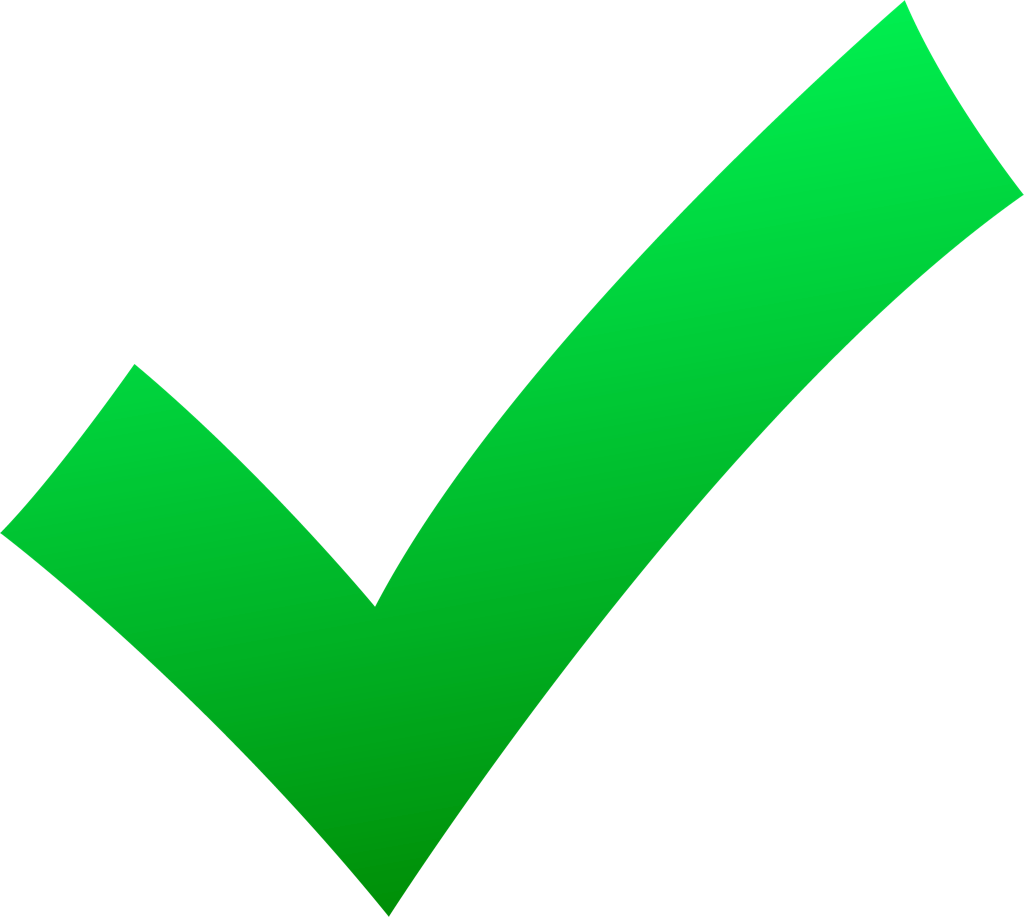 Ren mee fakin tayrneyder er y ghowaltys.
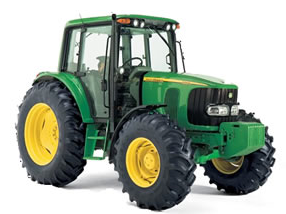 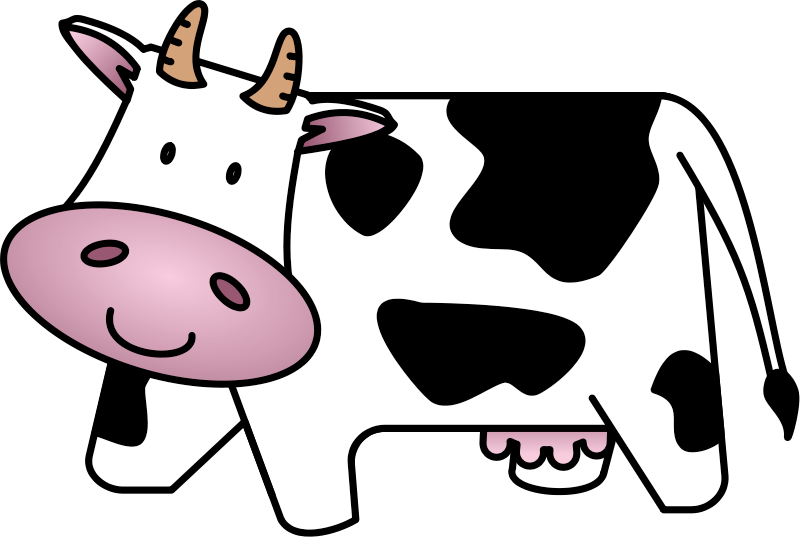 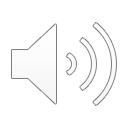 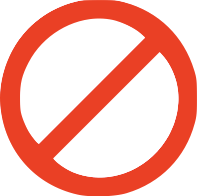 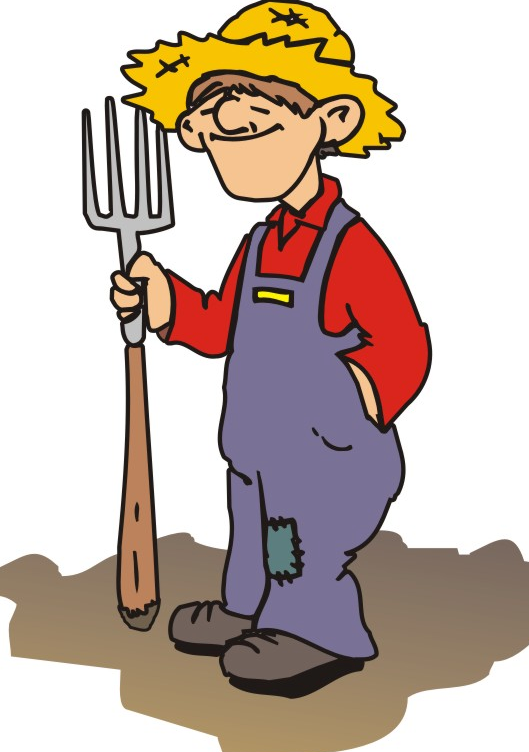 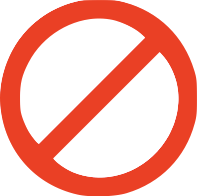 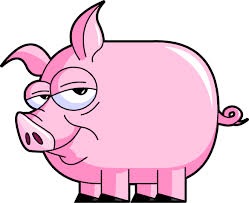 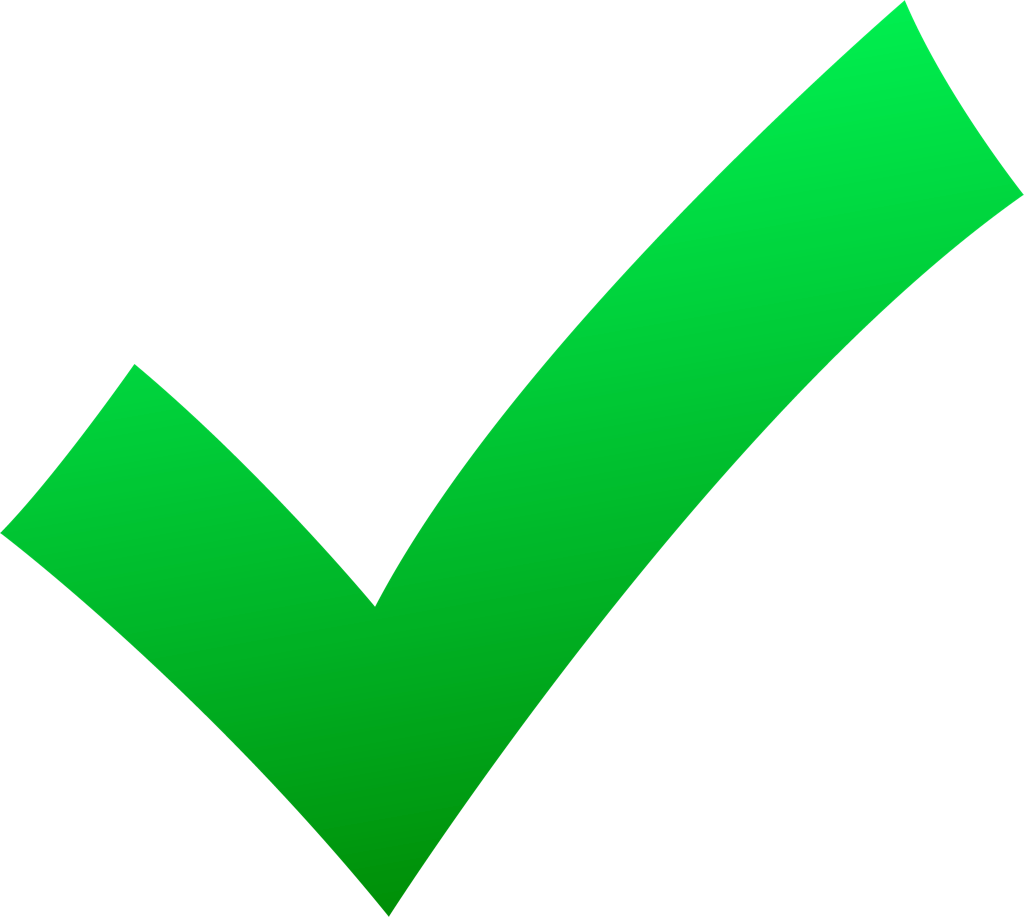 Cha ren mee fakin magher er y ghowaltys.
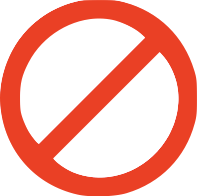 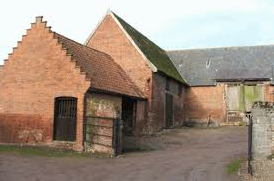 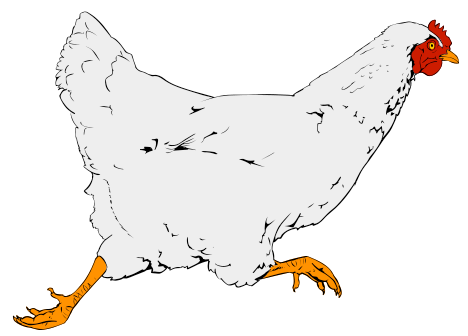 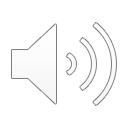 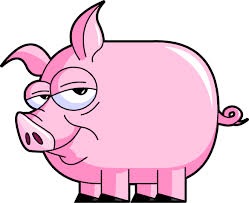 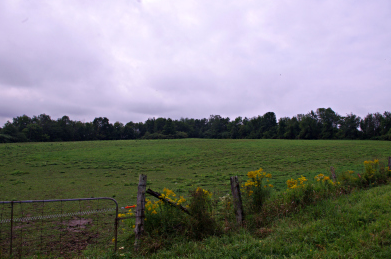 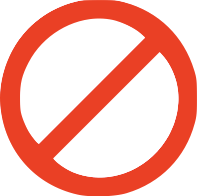 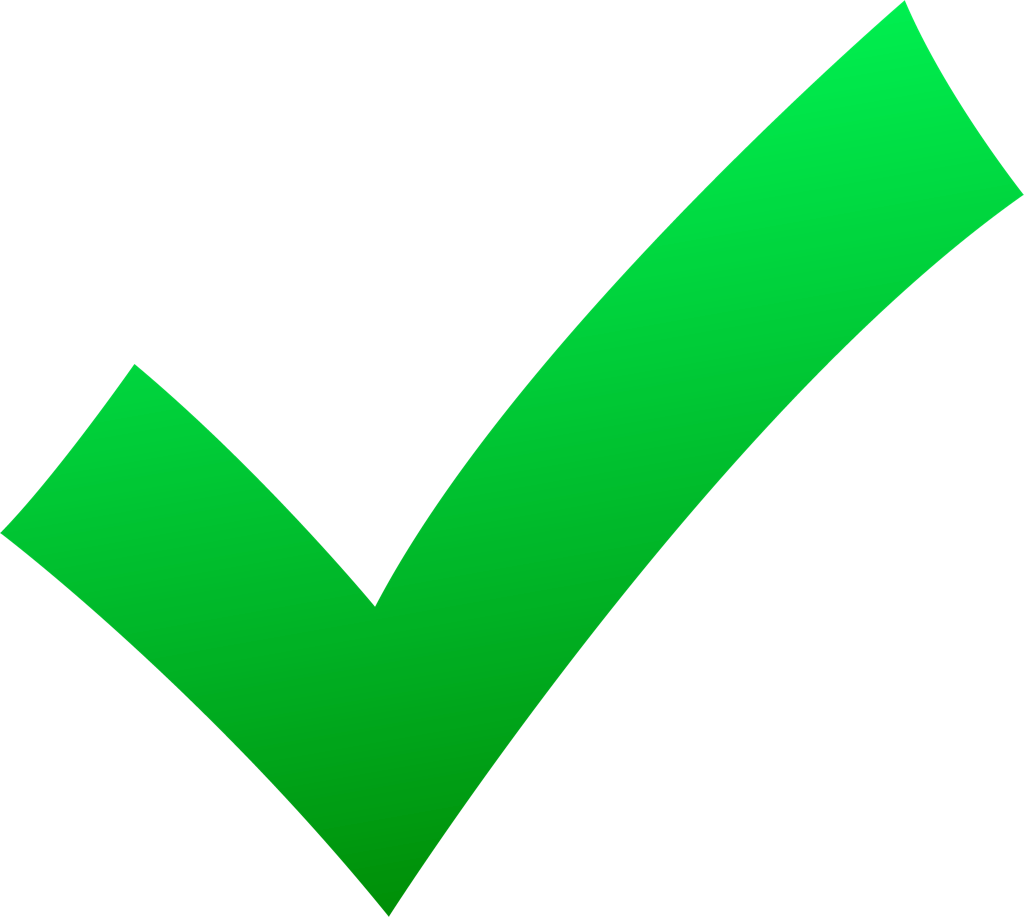 Cha ren mee fakin close er y ghowaltys.
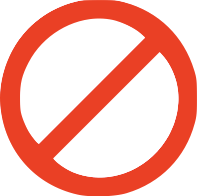 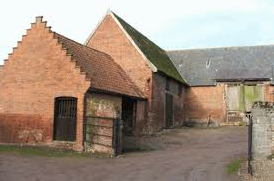 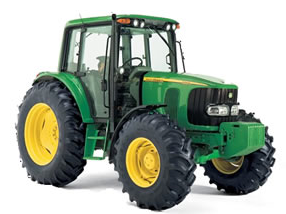 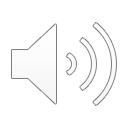 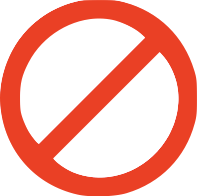 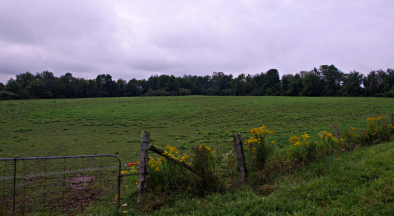 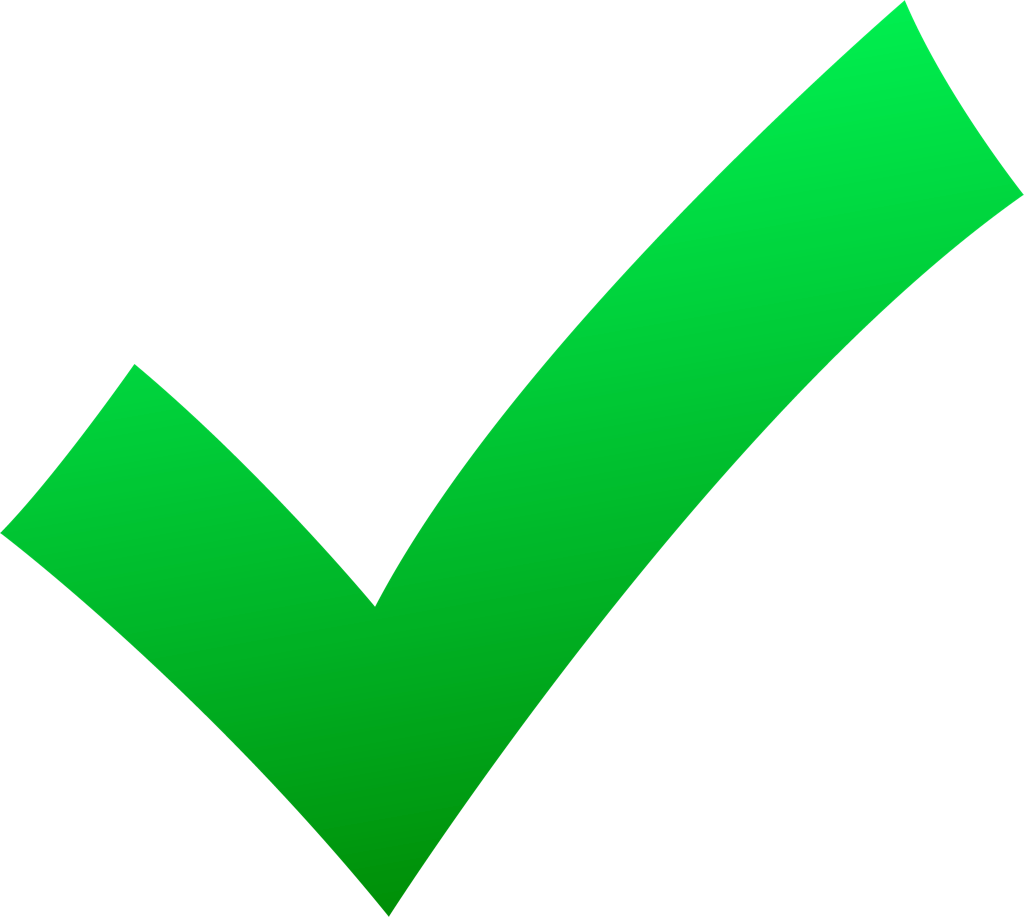 Ren mee fakin eirinagh er y ghowaltys.
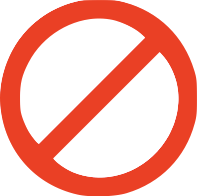 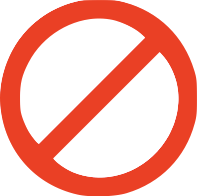 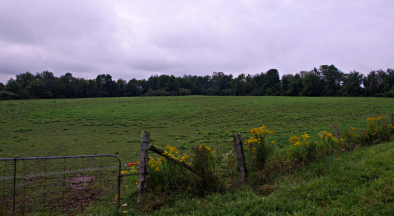 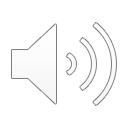 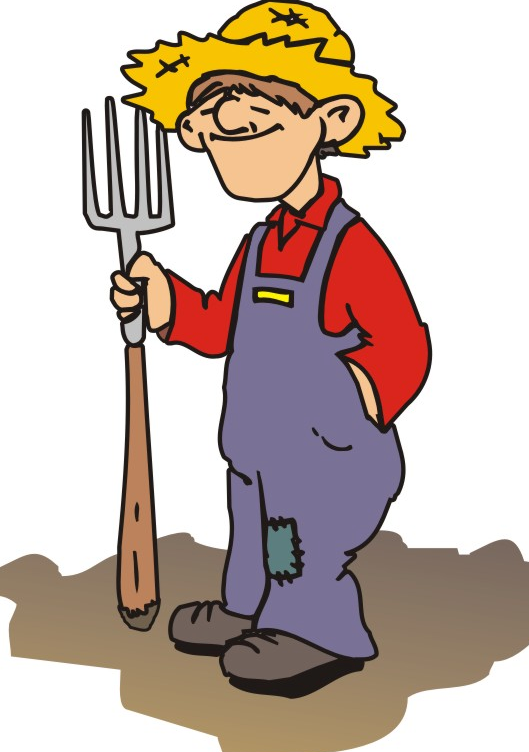 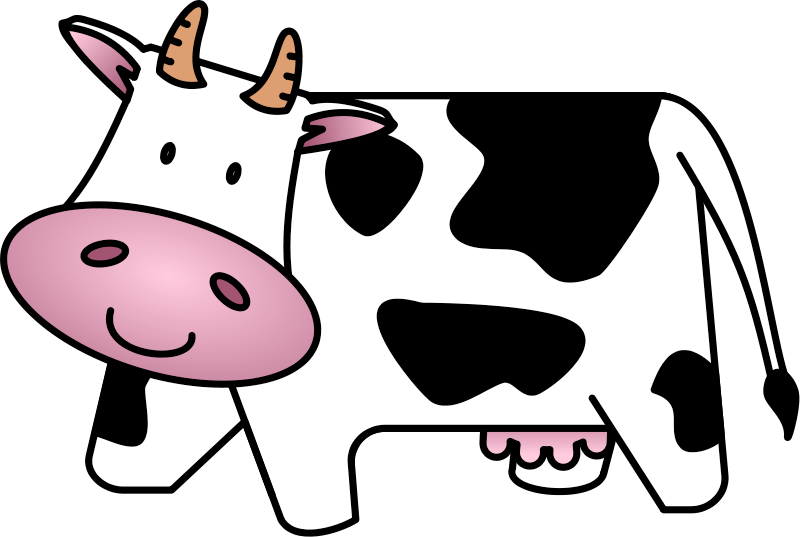 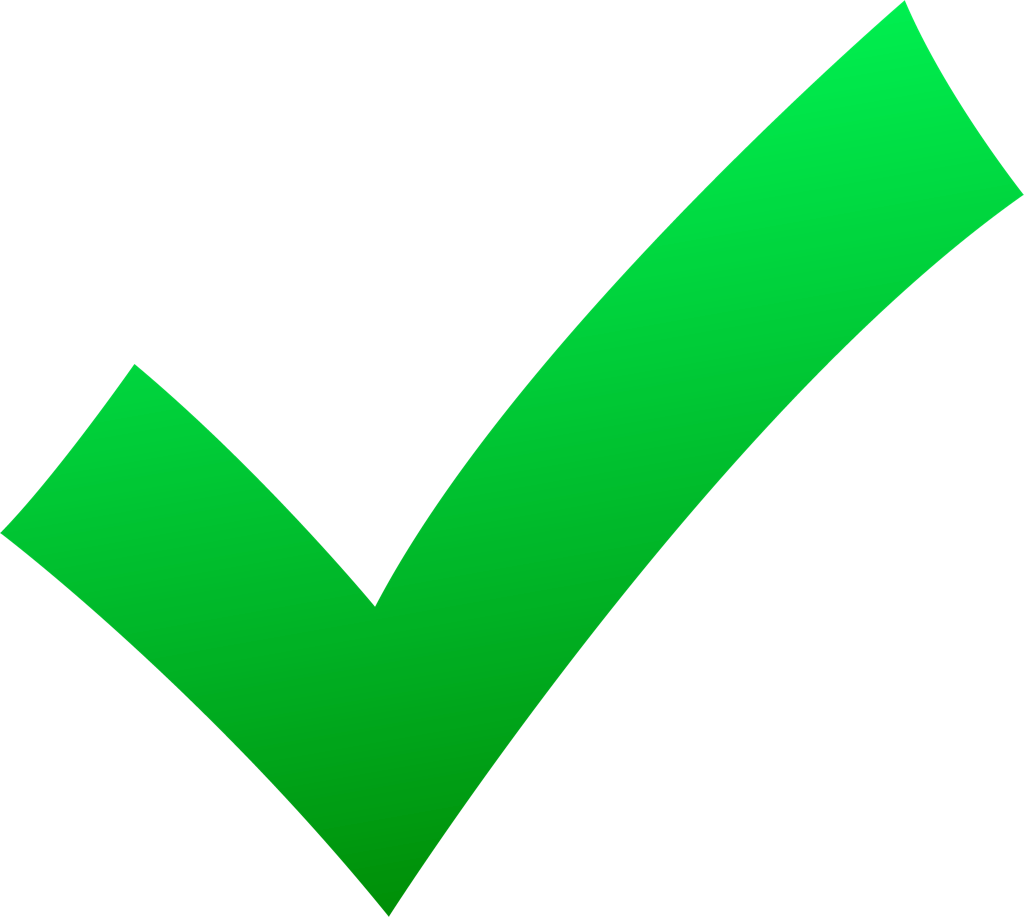 Jeant!
Done!
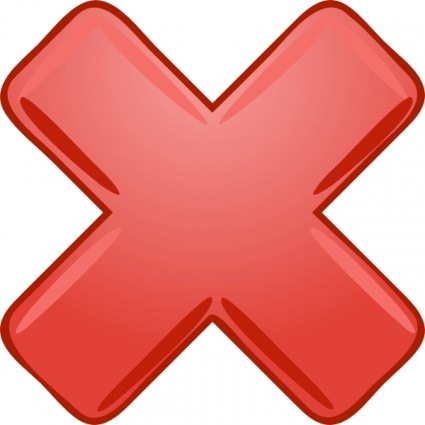